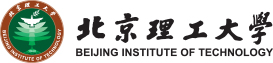 2017年春季就业派遣知识讲座
——信息核对篇
核对数据字段
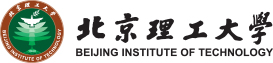 核对规则
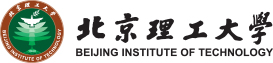 核对规则
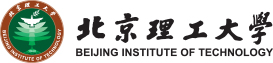